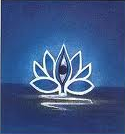 Yoga Nidra – a relaxáció tudománya és művészete
Dr. Nemes Péter
Anatómiai, Szövet- és Fejlődéstani Intézet, Semmelweis Egyetem, Budapest, 2020.03.26.
Egészséges életmód 3 alappillére
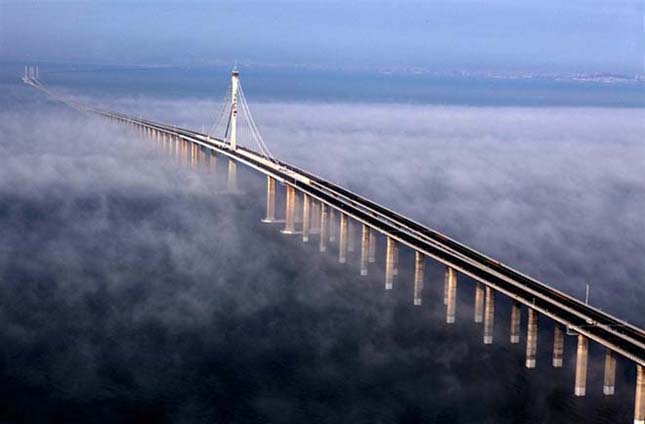 Stresszkezelés
Táplálkozás
 Mozgás
Sorsunk, egészségünk, életünk alakulásáért mi vagyunk a felelősek
genetika, az öröklött tulajdonságok.		18%
az egészségügyi ellátás,					10%
a környezet,									19%
az életmód,
The U.S. Centers for Disease Control and Prevention kutatása
53%
Dr. Eisler Olga: Életmód negatív és pozitív hatásai ppt.
https://www.milbank.org/2016/05/who-is-responsible-for-our-health/
Elizabeth Blackburn Nobel díj 2009
Bizonyították ,hogy az életmódunkkal befolyásolni tudjuk a sejtjeink integritását, és az öregedésük ütemét.

Átfogó életmódváltás befolyásolja a gének expresszióját:

bekapcsol („turning on”, „upregulating”) betegség-gátló, 

kikapcsol („turning off”, „downregulating”) bizonyos betegség-előidéző géneket.
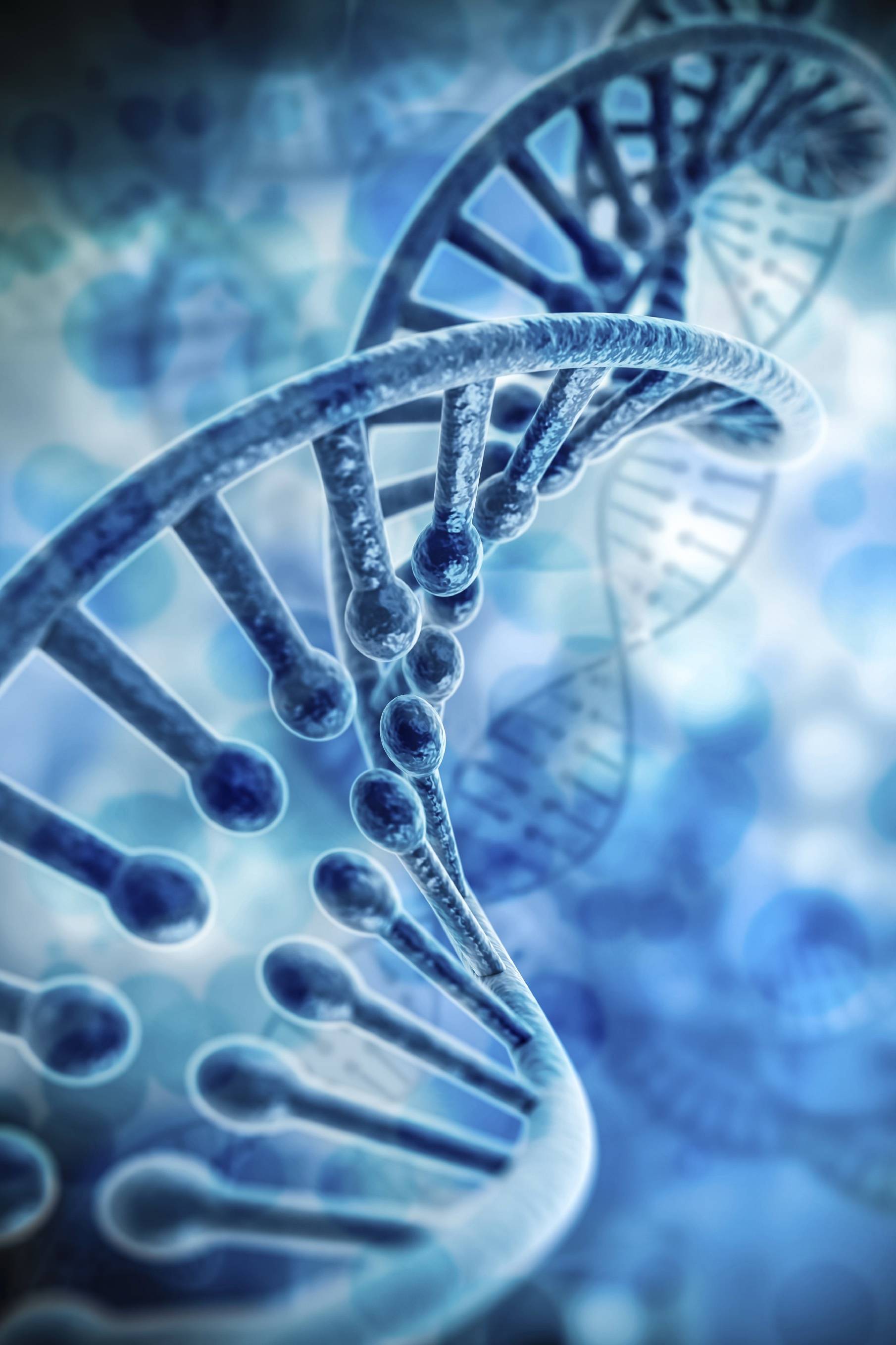 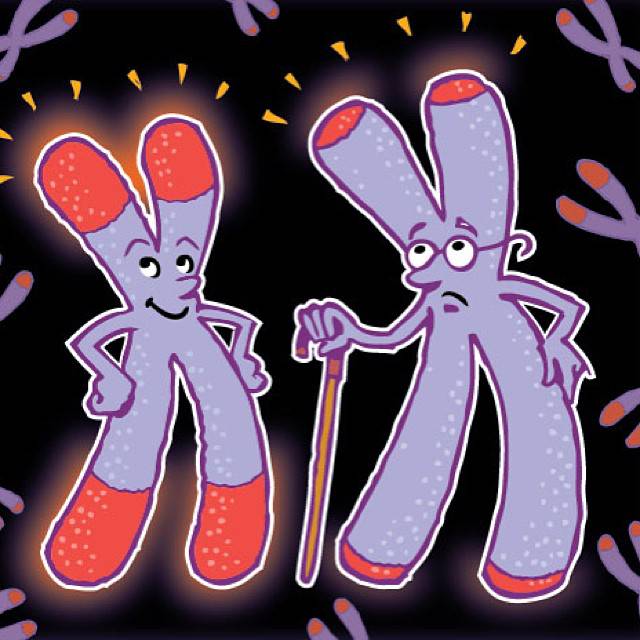 http://texasurj.com/wp/who-wants-to-live-forever/
Telomeráz sapkák
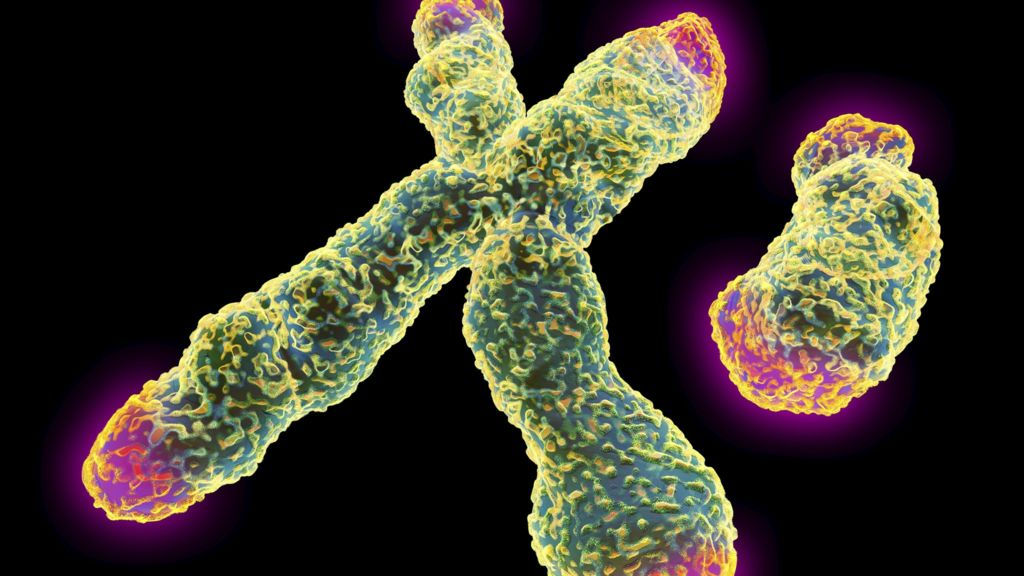 http://www.bbc.com/news/health-24111357
Study-k
Changes in stress, eating, and metabolic factors are related to changes in telomerase activity in a randomized mindfulness intervention pilot study https://www.ncbi.nlm.nih.gov/pmc/articles/PMC3384690/

Socioeconomic Status and Improvements in Lifestyle, Coronary Risk Factors, and Quality of Life: The Multisite Cardiac Lifestyle Intervention Program Dean Ornish https://www.ncbi.nlm.nih.gov/pmc/articles/PMC2696652/
Stressz
Pozitív stressz: eustressz 
képes jobb teljesítményre inspirálni

Negatív stressz: distressz
túlzottan magas nyomásra utal, és meghaladja az egyén aktuálisan ismert erőforrásait, megküzdő kapacitását, 
• egészségtelen fizikai, mentális tünetekhez vezethet.
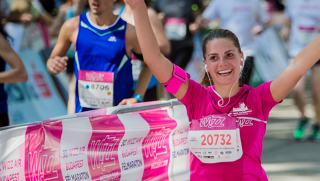 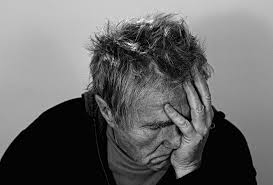 http://www.distresscentre.com/news/2016/01/26/5-steps-to-help-a-friend-in-distress/
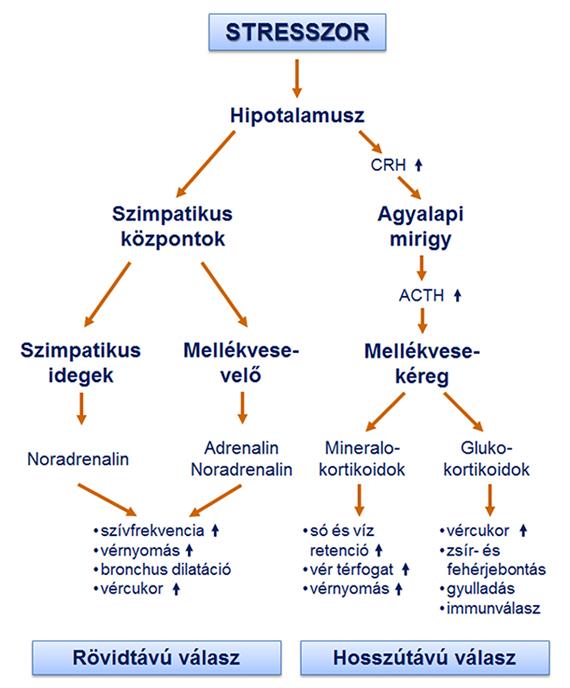 A stressz élettani hatásai
http://www.tankonyvtar.hu/en/tartalom/tamop412A/2011-0094_neurologia_hu/ch07s11.html
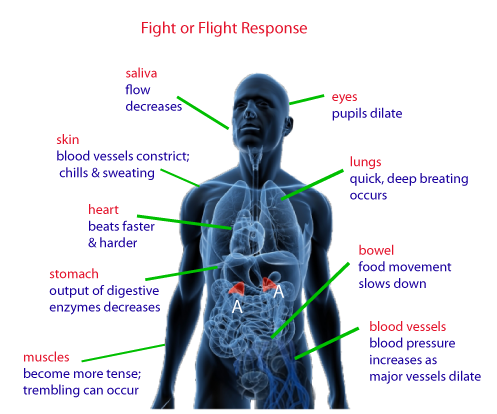 www.pinterest.com
A tartós stresszre adott válasz:
A vérnyomás emelkedik
A vércukorszint emelkedik 
A vérzsírok szintje nő
A szív és a tüdő fokozottan működik 
Az izmok feszítettségi állapota nő
Az éberségi szint emelkedik 
A kortizol szint emelkedik 
Az immunrendszer működése csökken
A stresszre adott kortizol válasz a korral nő
Meta-analizis 45 vizsgálat eredménye alapján 
A hipotalamusz CRH neuronjai a korral hiperreaktivak lesznek
Idősebbekben a kihívásokra adott kortizol válasz fokozódik   
Nőknél ez a fokozódás háromszoros a férfiakhoz képest

PMID: 15358445, Otte Ch (2005) Kalmijn et al (1998)
Depresszió – neurobiológiai elméletek
„Az alap a krónikus stressz eredményeként létrejövö neuroplaszticitás zavar” ( PMID: 16389729 Czéh és Simon 2005)
A kortizol leállítja a strukturális újramodellezést ( PMID: 15877308 McEwan 2005)
http://www.pnas.org/content/96/23/13456.abstract  Karten YJG et al 2005
A magasabb kortizol szintek hatására a neuron pusztulás fokozódik 
A korai stressz permanensen leállíthatja a hippocampalis neurogenesist
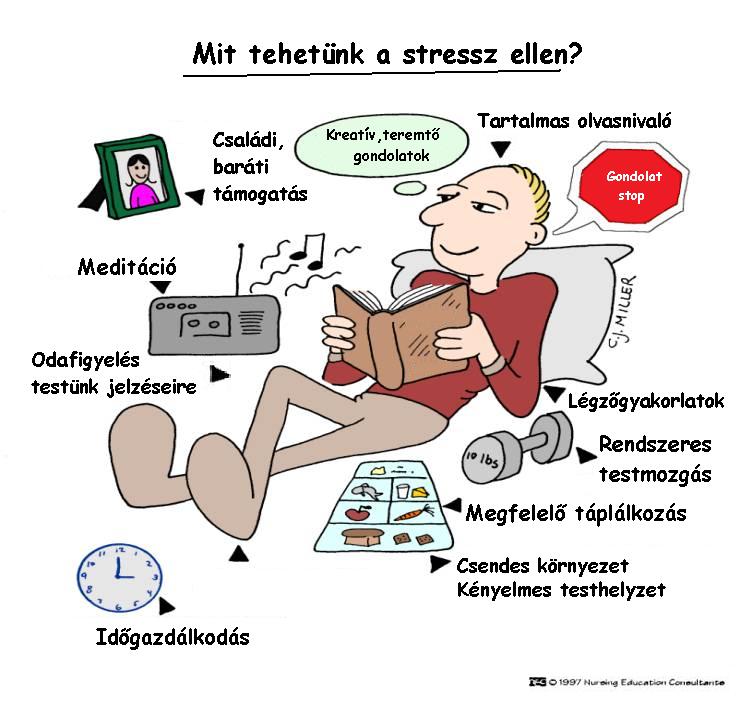 Relaxációs technikák (egyéb)
Progresszív izomrelaxáció (Jacobson)
Autogén tréning (Schultz)
Imagináció (pl. KIP – Leuner)
Mindfulness meditáció (pl. MBSR – Kabat-Zinn)
Szimbólumterápiák (Koronkai-Szőnyi; Gendlin – fókuszolás)
Biofeedback
Mi NEM relaxáció?
Az ÉRZÉKSZERVI ELTERELŐDÉSEK:
Tv
Rádió
Sörözés
Sütizés, kávézás
Nyugtatók….
Mik a feszültség jelei?
Láncdohányzás, alkohol, kávé

Vakarózás, haj igazgatása

Körömrágás

Kényszeres beszéd…
YOGA NIDRA Definíció
Yogikus mélyrelaxáció, yogikus alvás
Alvás (mély, frissítő)
Pszichikus alvás (tudatos álmodás)
Alvásmentes alvás (legmagasabb tudatállapot)
A háromrétű feszültség
Fizikai- (izom): ideg- és endokrin rendszer
Érzelmi-: szeretem / nem szeretem kettősségekből 
Mentális-: túl sok mentális aktivitás
Yoga Nidra felhasználási területek
Relaxáció
Meditáció
Pszichológiai problémák
Pszichoszomatikus betegségek
Alvás
Pszichofiziológiai megújulás, „újjászületés”
Elme feltárása, felébresztése
Tanulás, oktatás
Yoga Nidra eredete
Tantrikus eredet: Nyasa 
Swami Satyananda állította össze mindenki számára, vallástól és kultúrától függetlenül
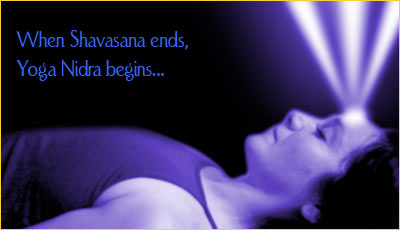 Yoga Nidra hatásai
Stressz management – energiát felszabadít
Akaraterőt, memóriát fejleszt
Pesszimizmus, negativitás kezelése,
Pozitív gondolkodás 
Rossz szokásokat megváltoztat, életcél/célok elérésére
Miért gyakoroljunk?
Önismeret – önelfogadás – megelégedettség – öröm
Feszültségmentesség – Szeretet   
Minek gyakorolni a hétköznapokban?
Fizikai, mentális, érzelmi fáradtság
Felhalmozódó feszültségek – Idegrendszer, Szív és Emésztőrendszer
Nagyon kevesen tudnak aludni
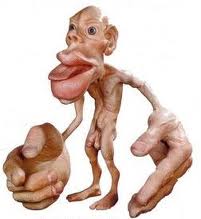 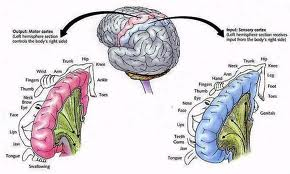 http://www.syctchennai.com/workshops/acogyt/acogyt-topics/1-yoga-for-children/personality-development-and-yoga/
Kosha-k (Burkok/Tapasztalási Dimenziók)
Fizikai Test (Annamaya Kosha)
Energia Test (Pranamaya Kosha)
Elme Test (Manomaya Kosha)
Bölcsesség / Pszichikus Test (Vijnanamaya Kosha)
Mennyei Boldogság Test (Anandamaya Kosha)
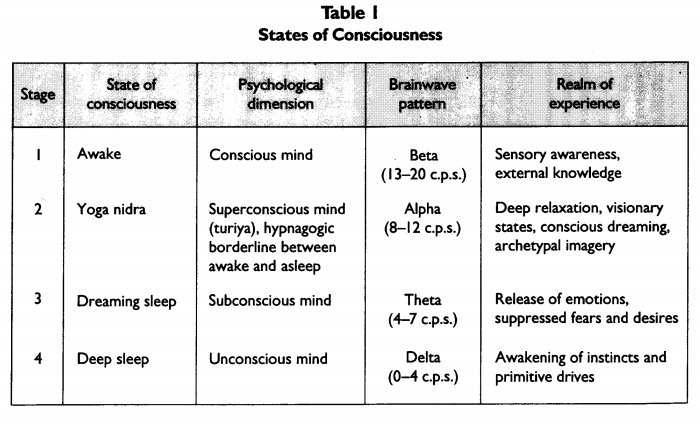 Swami Satyananda: Yoga Nidra
Belső → Külső feszültségek
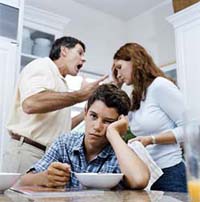 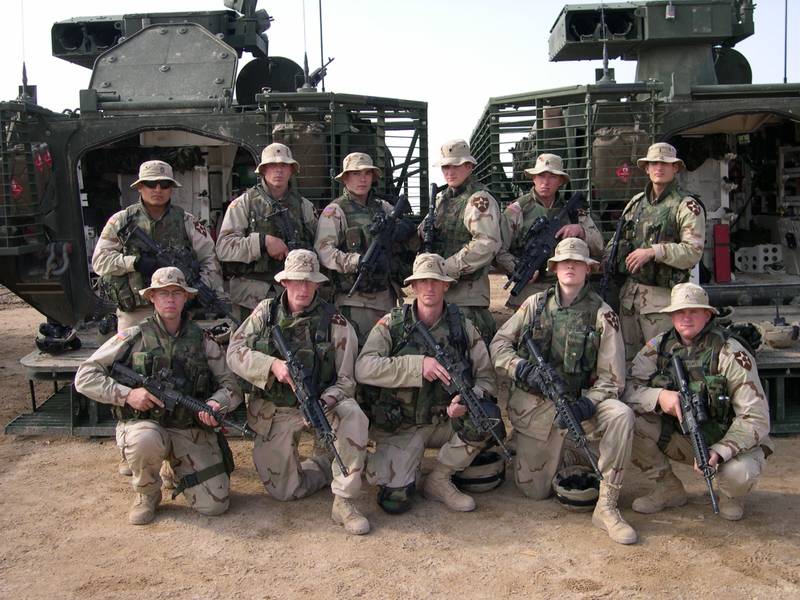 A Pratyahara folyamata
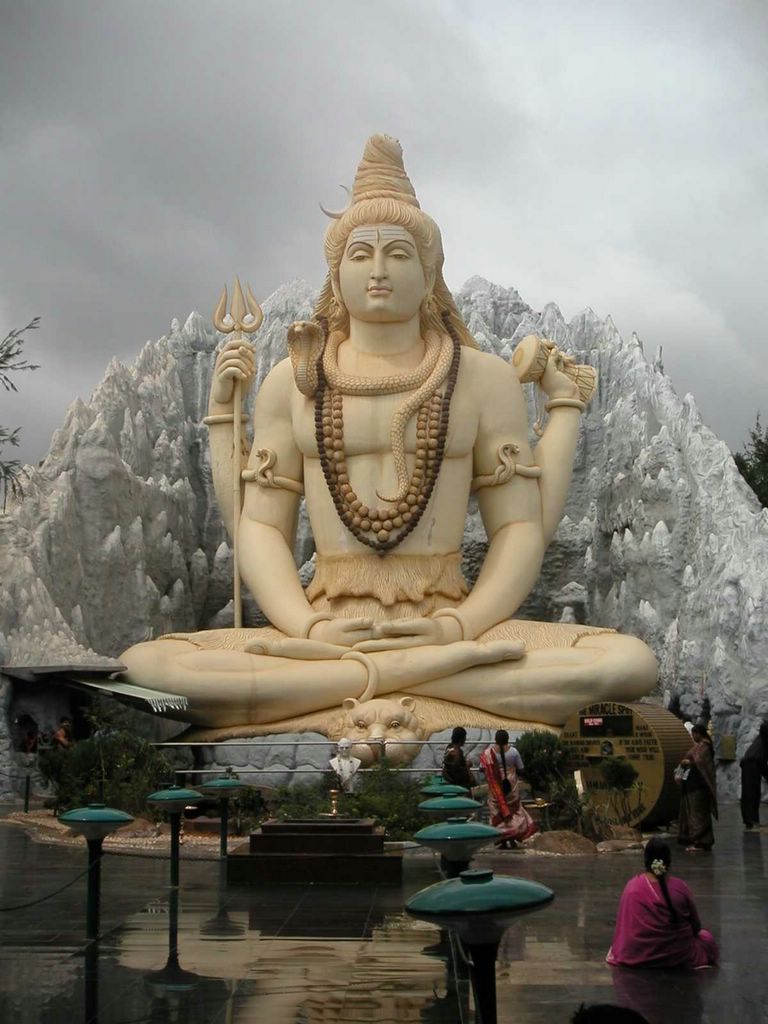 Raja yoga
Yama (a társas lét szabályai)
Niyama (személyes szabályok)
Asana (testtartások-létállapotok)
Pranayama (prána/életerő irányítása, kiterjesztése)
Pratyahara (az érzékszervi észlelések visszavonása)
Dharana (koncentráció)
Dhyana (meditáció)
Samadhi (transzcendentális tudatosság)
Yoga Nidra szakaszai:
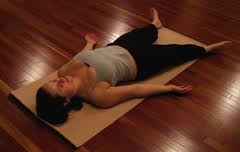 Előkészület, bevezetés
Szankalpa
Rotáció
Légzésfigyelés
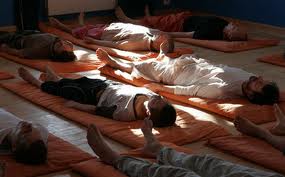 Ellentétpárok
Vizualizáció
Szankalpa
Befejezés, kifelé fordulás
Kísérletek Swami Rámával
Akaratlagos belépés a különféle tudatállapotokba (Kansas, USA, 1977)
Yoga Nidra állapota (5 p): alfa-hullám 70%   (kék ég)
Álom állapota (5 p): theta-hullám 75% (vágyak, ambíciók, emlékek)
Mélyalvás állapota: lassú delta-hullámok (csendes ‘hortyogás’ alatt: teljes tudatosság a tudós kérdéseiről)
Szupertudatosság állapota
YOGA NIDRA STUDY-k
RCT: Psycho-Biological Changes with Add on Yoga Nidra in Patients with Menstrual Disorders ( PMC4794540 Rani K.1, Tiwari SC1 2016)
iRest yoga-nidra on the college campus: changes in stress, depression, worry, and mindfulness. PMID: 24165520 Eastman-Mueller H. 2013
Yoga Nidra relaxation increases heart rate variability and is unaffected by a prior bout of Hatha yoga. PMID: 22866996 Markil N.1, 2012
Effect of yoga-nidra on blood glucose level in diabetic patients PMID: 19810584 Amita S. 1
Terápiás alkalmazások
Pszichológiai zavarok
Alvászavar
Drog, függőségek
Krónikus betegségek
Fájdalomcsillapítás
Terhesség, gyermekáldás
Menstruációs panaszok
Geriátria
Képek az agyi aktivitásról
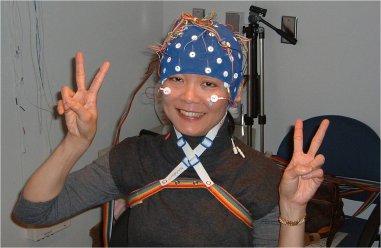 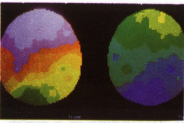 Munka, management: béta vs. Család, relax, otthon relatíve ellazult
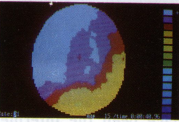 Dühös ember, hiperaktív neuronok, béta-hullám
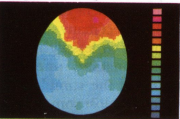 YN kezdete, béta és egyre inkább alfa-hullámok a rotációtól
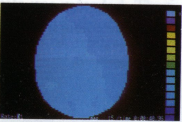 Előrehaladottabb relaxáció: agyhullám szinkronizáció
Yoga Nidra közben
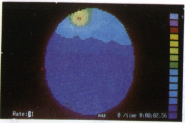 Mélyalvás: delta és theta dominancia, alvás indukció
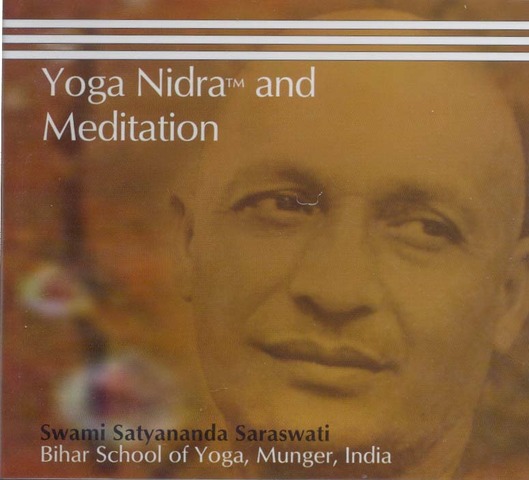 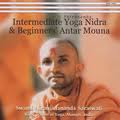 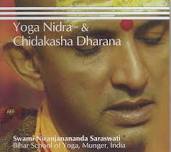 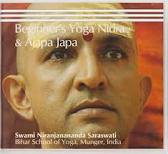 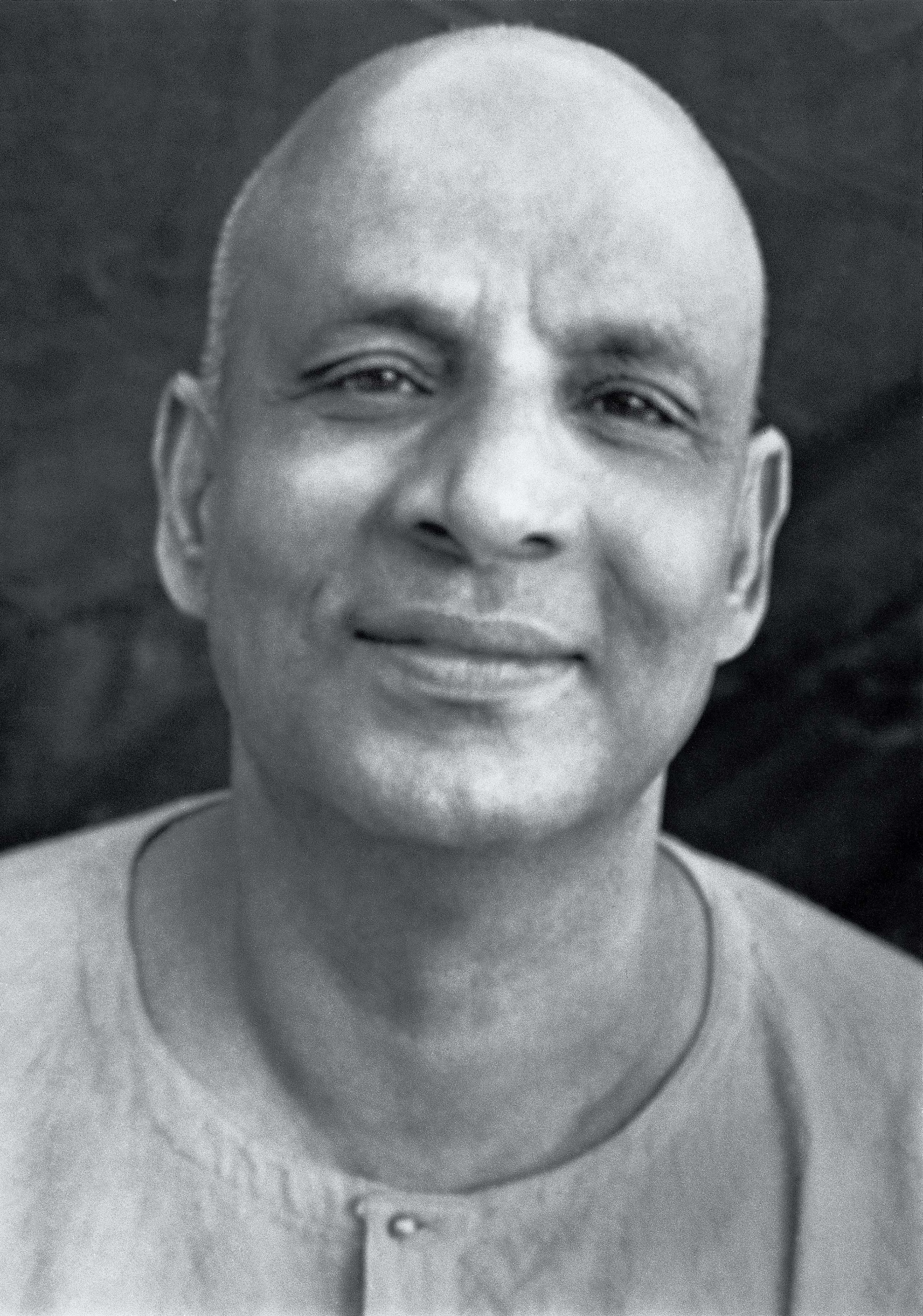 Swami Sivananda Saraswati
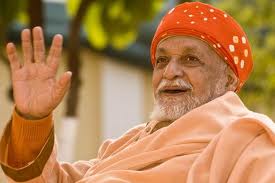 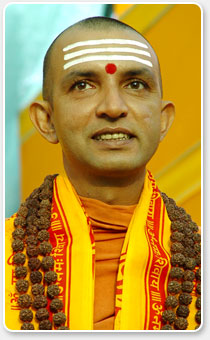 Swami Satyanada Saraswati
Swami Niranjanananda Saraswati
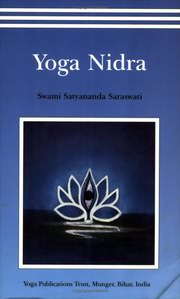 http://www.satyananda.hu/joga_shop_konyvII.htmla.hu
Referenciák
Dr. Eisler Olga: Életmód negatív és pozitív hatásai ppt.
www.ncbi.nlm.nih.gov/pubmed
A magyar pszichiátria tannkönyve, Medicina, 2015, szerk: Németh, Füredi
Gerard Hargreaves: Stresszkezelés, Scolar, 2006
Dr. Purebl György-Székely Eszter: Életrevaló útravaló, Dimenzió Egészségpénztár, 2007
Swami Sivamurti Saraswati: Tension: the toxin of the mind, in The Indweller of the Heart and other articles, Satyanandashram Greece, 1998
Swami Niranjanananda Saraswati: 
Yoga Sadhana Panorama Volume II., III., (Munger, Bihar, India, Yoga Publications Trust (YPT), 1999, 2006)
Yoga Darshan, YPT, 2002
Dr. Swami Yogapratap: Exploring Yoga and Cancer, YPT, 2009
Dr. Swami Shankardevananda: 
Yogic Management of Asthma and Diabetes, YPT, 2007
The effects of Yoga on Hypertension, YPT, 2006
The practices of Yoga for the Digestive System, YPT, 2008
Referenciák 2
SWAMI SATYANANDA SARASWATI:
Yoga Nidra, YPT, 2003
Teachings, Volume I., II., III., IV.& VI., Bihar School of Yoga (BSY), Munger, Bihar, India, 1984, 1982, 1984, 1986 & 1988.
Early Teachings, BSY, 1988
Meditations from the Tantras, YPT, 2004
Dynamics of Yoga, YPT, 2009
Sure Ways to Self-Realisation, YPT, 2000
Yoga and Kriya, YPT, 2007
Upasana, YPT, 2007
Yoga and Cardiovascular Management, YPT, 2001